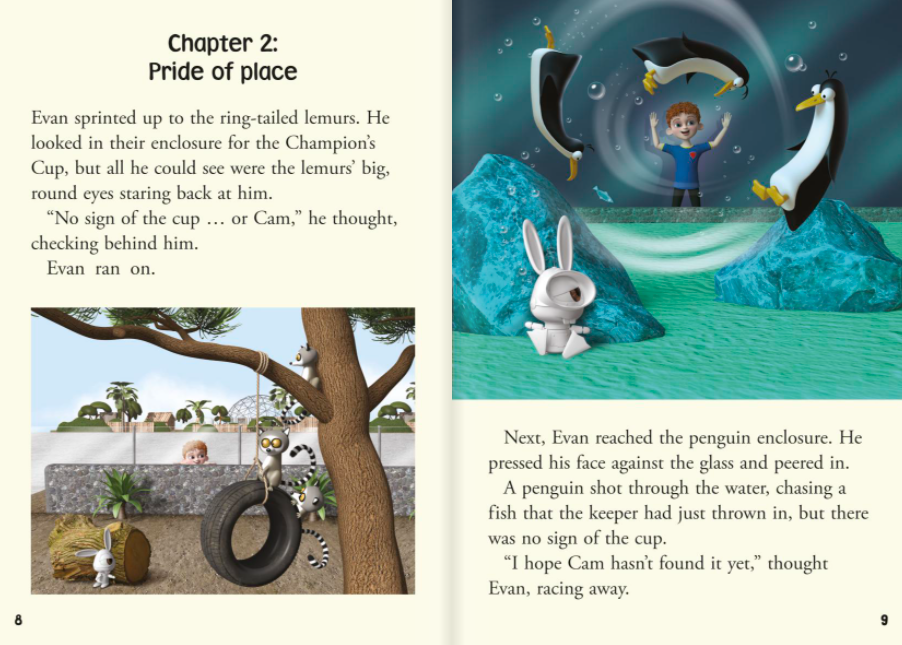 1. Why does Evan hope Cam hasn’t found the cup yet?
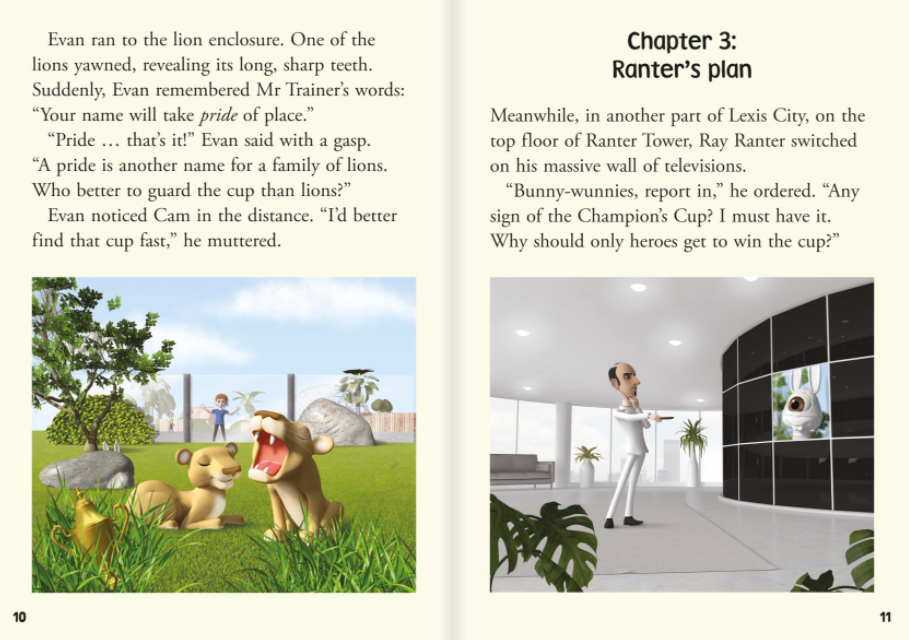 2. Why does Evan think the cup might be hidden with the lions?
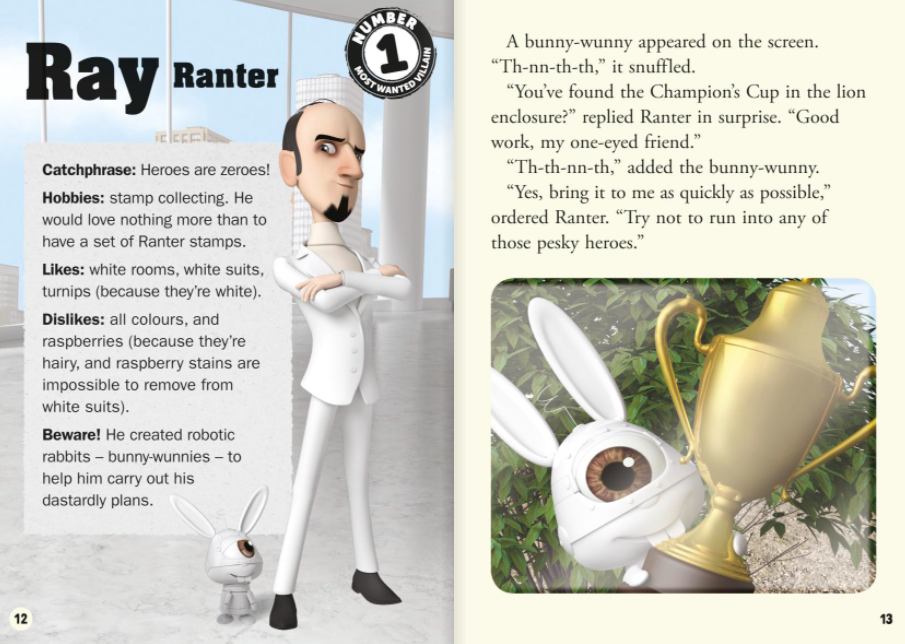 3. Why does Ray Ranter dislike raspberries?
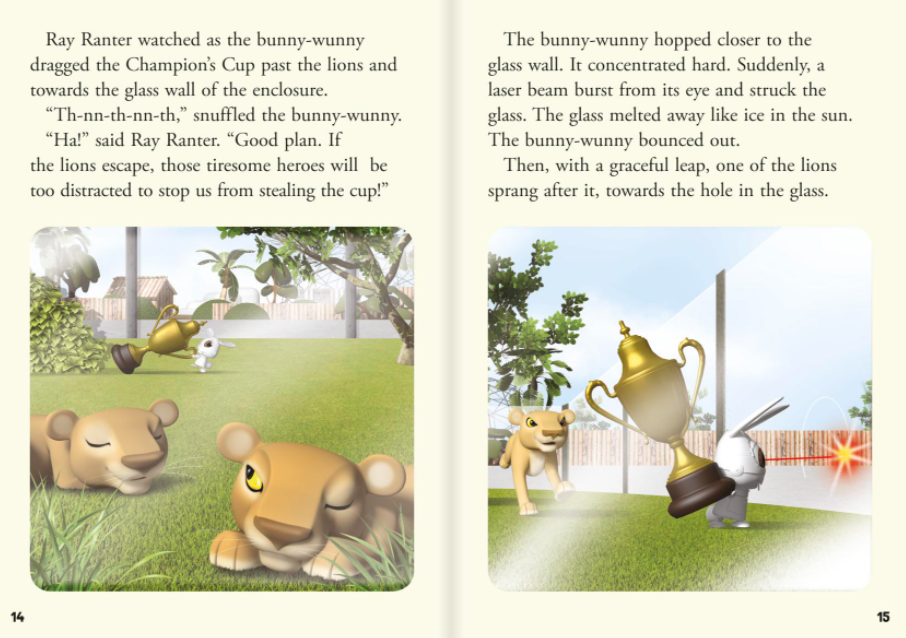 4. Now that the bunny-wunny has made a hole in the glass, what do you think might happen next?